HSPC Update
July 29, 2014

Stanley M. Huff, MD
Chief Medical Informatics officer
Intermountain Healthcare
Healthcare Services Platform Consortium
Short Version: Create a new marketplace for plug-n-play interoperable healthcare applications
Long Version: Enable the acceleration of application development through an open, standards based, services oriented architecture platform and business framework that supports a new marketplace for interoperable healthcare applications
Why?
To improve the quality and decrease the cost of health care.
HSPC History
Initiated by Intermountain and Harris
Meetings
May 2013 Salt Lake City
August 2013 in Phoenix
January 2014 Salt Lake City 
May 2014 in Phoenix
July 2014 Salt Lake (Technical modeling meeting) 
August 21-22 2014, Washington DC, hosted by IBM
Governance
More modeling
Use cases
SOA services,
More….
Currently working on bylaws and membership agreements to form a business entity
For more information: Craig Parker, Oscar Diaz, Stan Huff
HSPC and SMART
Entirely different groups
No plans to merge
Highly aligned goals and values: open platform services
Mutual respect
HSPC has decided to use SMART technology as the initial strategy for integration of applications into EHRs
A few details about HSPC
Essential Functions of the Consortium
Select the standards for interoperable services
Standards for models, terminology, security, authorization, context sharing, transport protocols, etc.
Modeling: SNOMED, LOINC, RxNorm – FHIR Profiles – do it together
Publish the models, and development instructions openly, licensed free-for-use
Provide testing, conformance evaluation, and certification of software
Gold Standard Reference Architecture and its Implementation
We will work with an established company to provide this service
Fees that off set the cost of certification will be charged to those who certify their software
Commitment from vendors to support the standard services against their database and infrastructure
Everyone does not have to do every service
There must be a core set of services that establish useful applications
Other Functions of the Consortium
Participation in “other” functions is optional for a given member
Enable development “sandboxes”
Could be provided by companies or universities
Could be open source or for-profit 
Set up an actual “App Store”
Many companies already have their own app stores
Vendor certification that a given application can be safely used in their system
Accommodate small contributors that won’t have their own app store
Create a business framework to support collaborative development
Pre-agree on IP, ownership, co-investment, allocation of revenue
Try to avoid unique contracts for each development project
Provide a way for people to invest (Venture capital)
Principles
Not-for-profit entity
There could be an associated for-profit entity
Simple majority of providers on the Board of Directors
All organizations will have equal influence and opportunity
Intermountain and Harris will not be “special”
Start small, be effective, and then grow
We want to allow everyone that is interested to participate
Allow diverse strategies and participants
Open source and for-profit
One person business up to multi-national corporations
Healthcare providers and healthcare software developers
Students and professional software engineers
Initially, focus on the minimum set of standards and technology 
Increase options as we gain experience and success
HSPC is not producing software (mostly)
HSPC members or groups of members produce software
HSPC may need to provide a reference implementation for purposes of certification
No “central planning” by HSPC of app development
Participants decide what they want to build and invest their own resources
We DO need to agree about the minimum set of services that will enable a marketplace
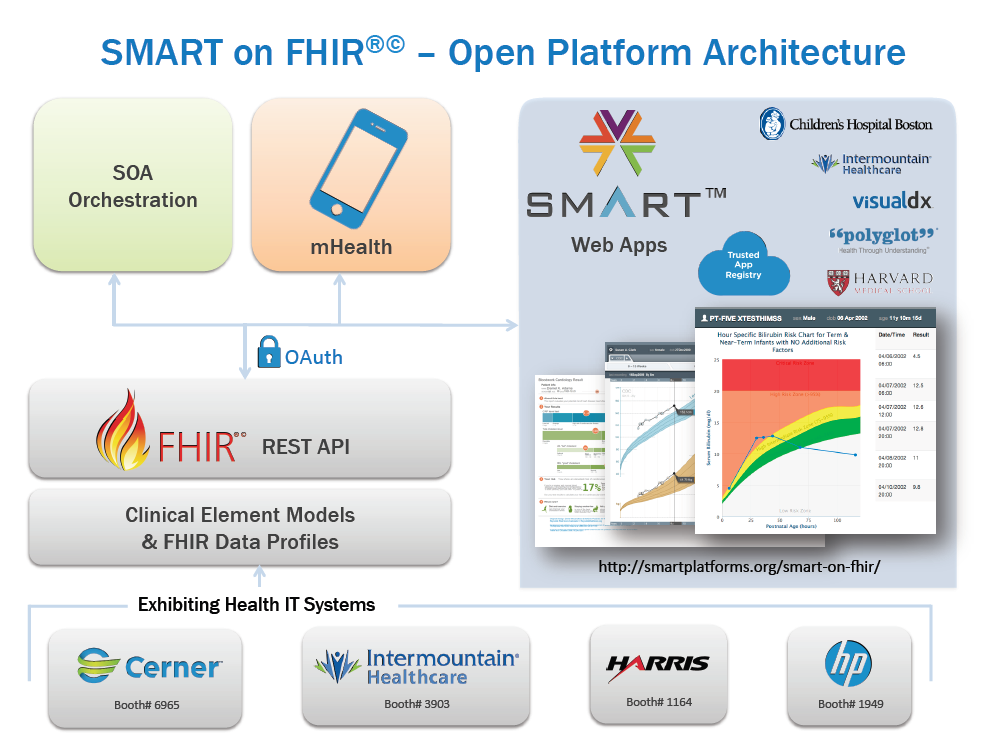 Relevant Core Assumptions
We use existing standards whenever possible
We need comprehensive and unambiguous models of clinical data (hematocrit, white count, temperature, blood pressure, adverse reactions, health issues (problems), prescriptions, substance administration, etc.)
The models are the basis for querying and retrieving data for storing data through services
We need a single set of consistent models for HSPC based interoperability
It would be even better if there was one common set of FHIR profiles industry wide
We want to create needed FHIR profiles from existing content
HSPC Technology Assumptions (already decided)
Services – FHIR
Generate FHIR profiles from existing model content
Data modeling 
Clinical Element Models (now)
CIMI models as soon as they are available
Terminology
LOINC, SNOMED CT, RxNorm, HL7 tables
EHR Integration – SMART
Outcomes from July 7-8 Meeting
Meeting Participants (~50)
FHIR – Grahame Grieve
SMART – Josh Mandel
Cerner – David McCallie
Epic – Janet Campbell
Allscripts – Surj Ramlogan
Siemens – Carmela Couderc
VA – Keith Campbell
openEHR – Thomas Beale 
OHT – David Carlson
Harris
Intermountain Healthcare
Wes Rishel
ASU – Aziz Boxwalla
Systems Made Simple
Lantana – Yan Heras
Center for Medical Interoperability – Todd Cooper
Relay Health – Arien Malec
NLM – Clem McDonald
Infocare Healthcare – Herb White
Mayo Clinic – Cris Ross, Chris Chute
Clinical Architecture – Shaun Shakib
Cognitive Medical Systems – Doug Burke
FHIR
Determine the best way to represent explicit detailed clinical model information in FHIR
Option #1: 
Create FHIR profiles to the level of structural difference
Lab Results Example: numeric, coded, ordinal, textual, titer
Additional essential information in a knowledge resource
Hematocrit, white count, glucose, BP, temperature, HR, etc.
Option #2: Create FHIR profiles for the specific measurements
Hematocrit, white count, glucose, BP, temperature, HR, etc.
Option #3: ???
Binding terminology to models
Value Set resource, terminology binding, value sets, and other terminology issues
SMART Discussion
Determine as much detail as possible about strategies for
Authorization
Authentication
Context passing
Things that still need to be done
Agree on tooling
Agree on specific model content
Review all of the modeling activities that are currently underway
Determine the process for generating FHIR profiles from existing content (this is homework for the various modeling groups)
Things we don’t plan to do
Select a single preferred modeling approach
Select a single source of modeling content
Merge all current modeling activities
Questions and Discussion
Why is Intermountain interested in the Consortium?
Desired Outcomes
Sharing of decision support, apps, etc.
New strategy
Current situation
Every useful application needs to be created by each vendor
And sometimes, each application needs to be created
Goal state
Competing applications, but can be shared by anyone that supports the standard APIs
Create a marketplace for new companies
New revenue for existing companies
Overall decrease in the cost of healthcare software
Homer Warner and HELP
Intermountain can only provide the highest quality, lowest cost health care with the use of advanced clinical decision support systems integrated into frontline clinical workflow
Dr. Homer Warner
Decision Support Modules
Antibiotic Assistant
Ventilator weaning
ARDS protocols 
Nosocomial infection monitoring
MRSA monitoring and control
Prevention of Deep Venous Thrombosis
Infectious disease reporting to public health
Diabetic care
Pre-op antibiotics
ICU glucose protocols
Ventilator disconnect
Infusion pump errors
Lab alerts
Blood ordering
Order sets
Patient worksheets
Post MI discharge meds
Strategic Goal
Be able to share data, applications, reports, alerts, protocols, and decision support modules with anyone
Goal is “plug-n-play” interoperability
From Ben Adida and Josh Mandel
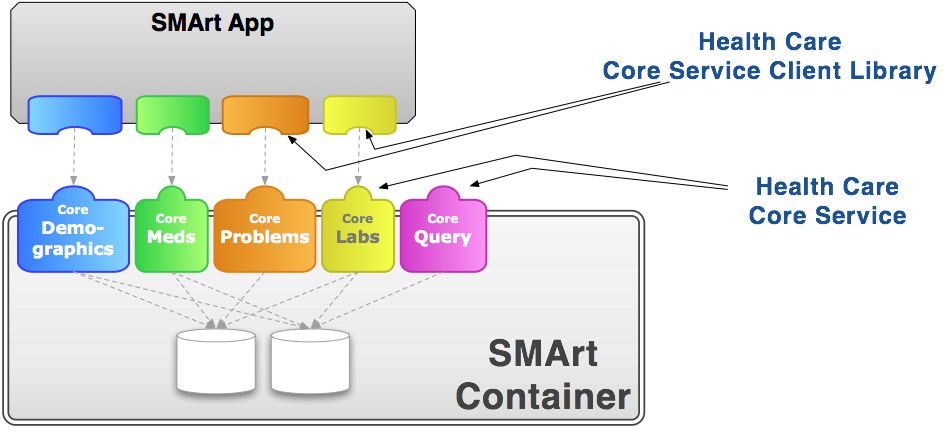 [Speaker Notes: SMArt is using RDF to represent models and data.   Right now they have very simple models.  We are hoping to collaborate on model development.]